স্বাগতম
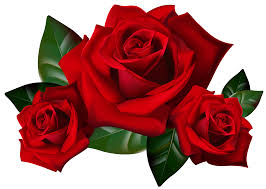 শিক্ষক পরিচিতি
মোঃ ফয়েজুর রহমান ভূঞাঁ 
     (এম ,এ , বি ,পি , এড)
সহকারি শিক্ষক,(শারীরিক শিক্ষা)
বড়গোবিন্দপুর এ এম বি উচ্চ বিদ্যালয়
চান্দিনা ,কুমিল্লা।
মোবাইল নং০১৭১০৯১৫৯২১
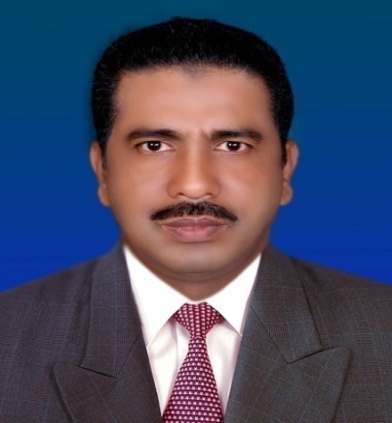 শ্রেণীঃঅষ্টম 
বিষয়ঃ শারীরিক শিক্ষা ও স্বাস্থ্য
অধ্যায়ঃ ৫    
পাঠঃ ৫
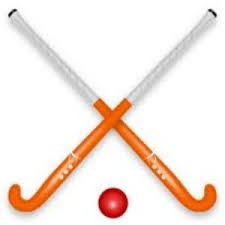 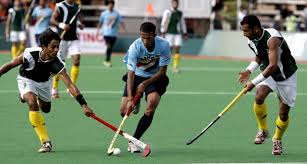 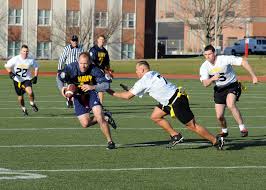 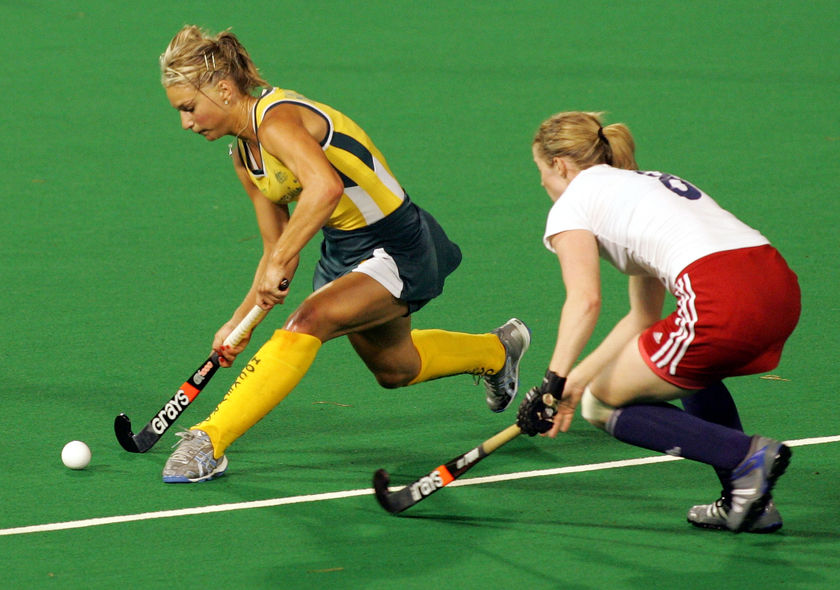 আজকেরপাঠঃহকি খেলা মাঠ
শিখন ফলঃআন্তজাতিক মাঠের দৈঘ্য ও প্রস্থ বলতে পারবে মাঠের দৈঘ্য ও প্রস্থ রেখার নাম বলতে পারবে মাঠের সকল রেখার প্রস্থ কত ইঞ্চি তা লিখে দেখাতে পারবে
উপস্হাপনা
২৫গজ লাইন                     
               
সেন্টার লাইন
দলীয় কাজ
চিত্রটির সেন্টার লাইন ও ব্যাক লাইন দেখাও
মূল্যায়ণ দৈঘ্য কত ?
প্রস্থ কত ?
বাড়ির কাজ গোল লাইন অংকন করে মাপগুলো দেখাও
সবাই কে ধন্যবাদ
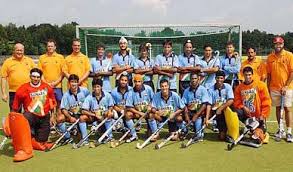